1. Ôn và khởi động nào!
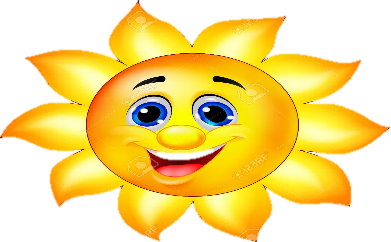 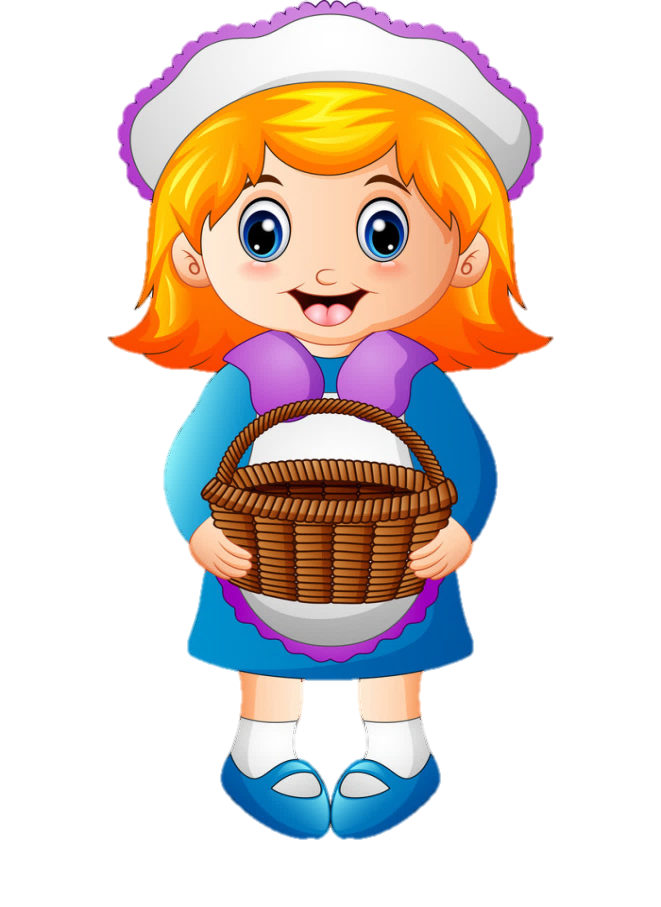 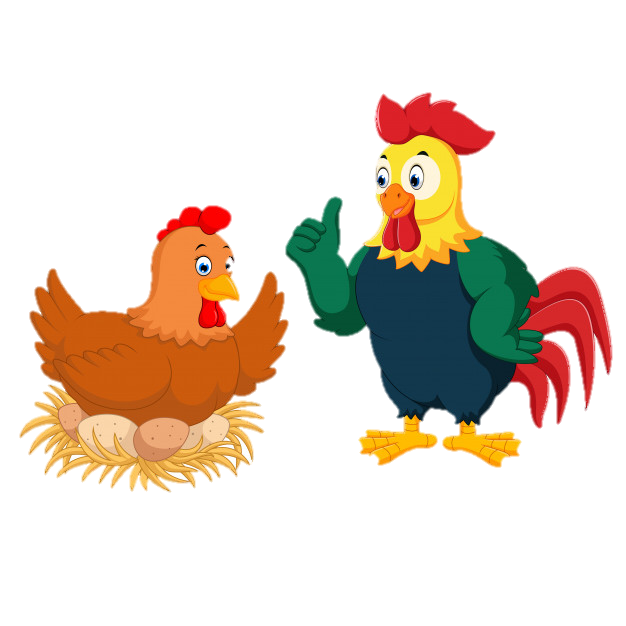 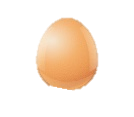 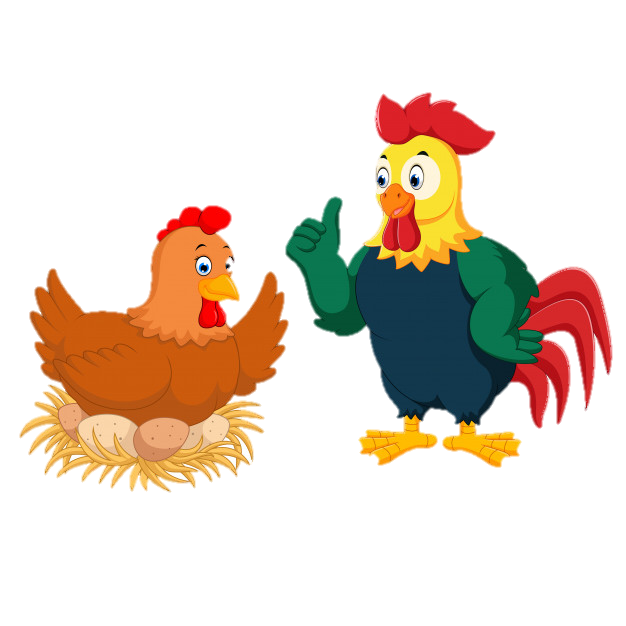 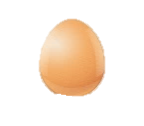 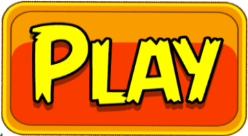 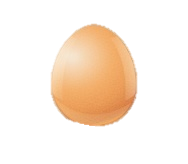 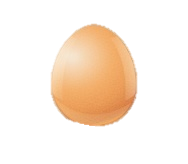 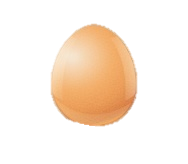 [Speaker Notes: Bài giảng thiết kế bởi: Hương Thảo - tranthao121006@gmail.com]
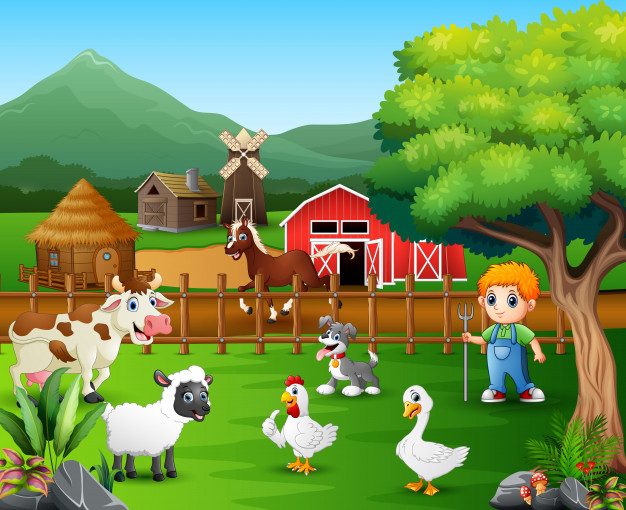 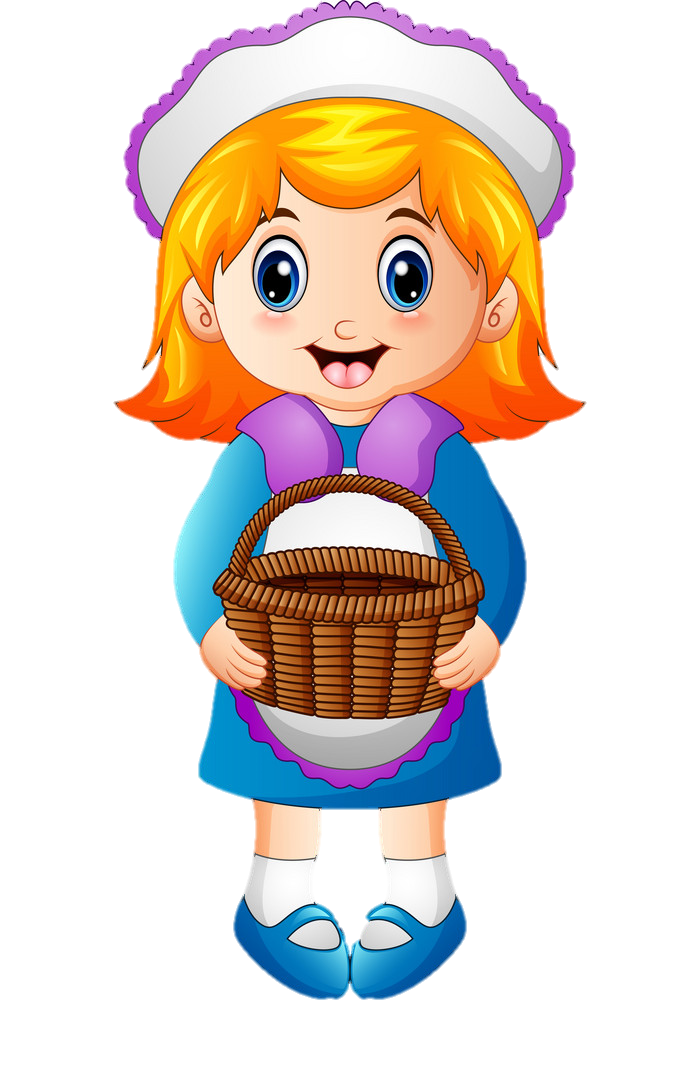 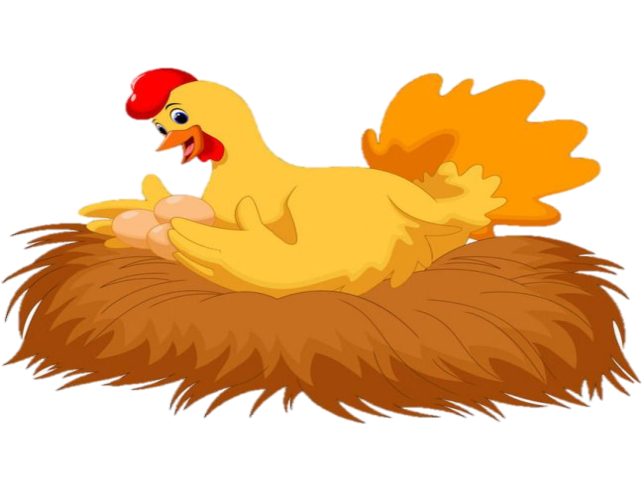 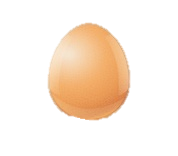 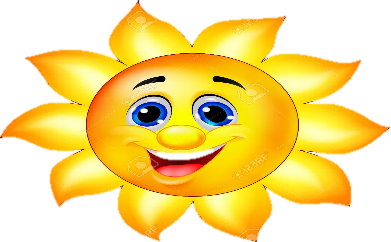 Xin chào các bạn, mình là Mai. Hôm nay mẹ mình đi vắng, mình phải ở nhà giúp mẹ thu hoạch trứng gà. Các bạn hãy giúp mình thu hoạch xong trước khi mẹ về nhé bằng cách trả lời đúng những câu hỏi trong mỗi quả trứng.
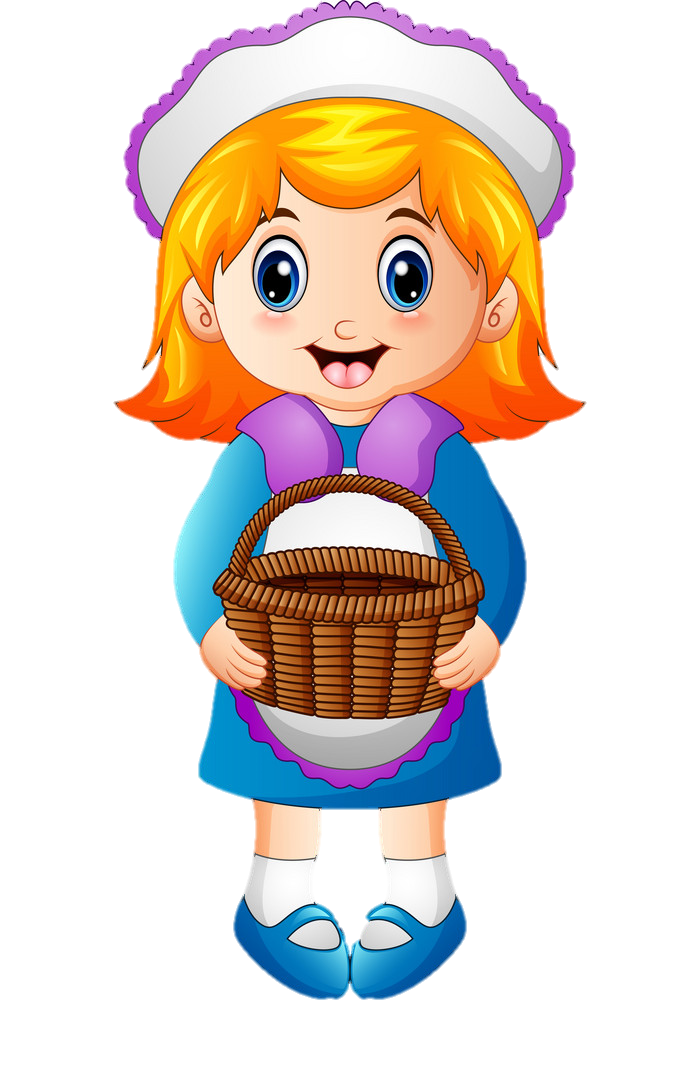 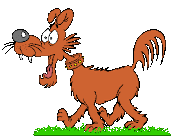 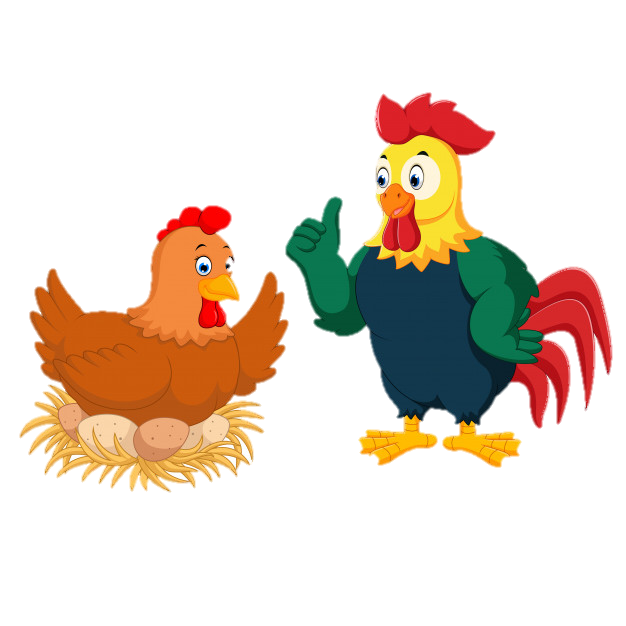 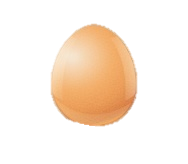 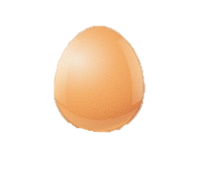 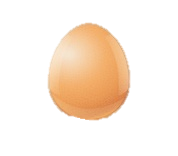 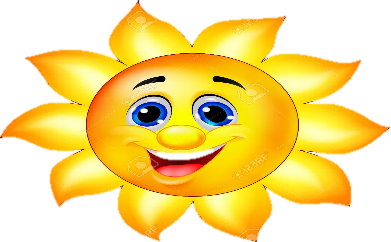 Tiết trước các em học bài gì nhỉ?
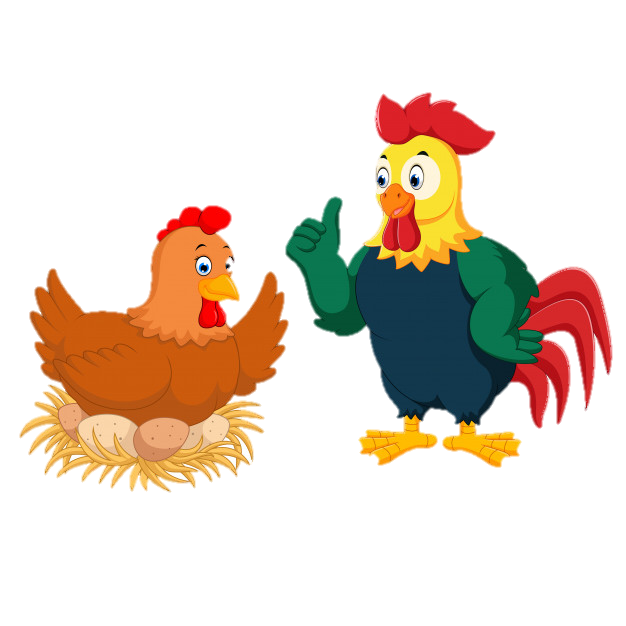 Bài 11: Cái trống trường em
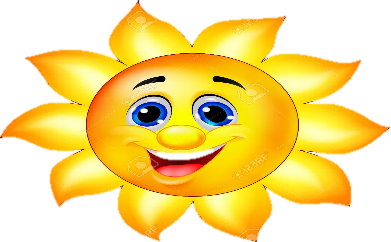 Bài cái trống trường em viết về mùa gì?
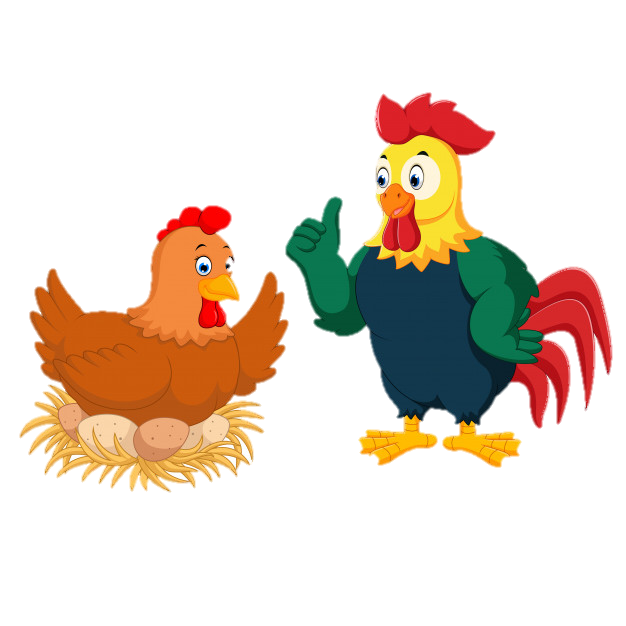 Mùa hè
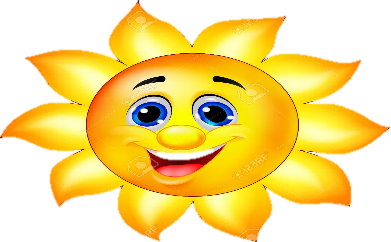 Tiếng trống kêu như thế nào?
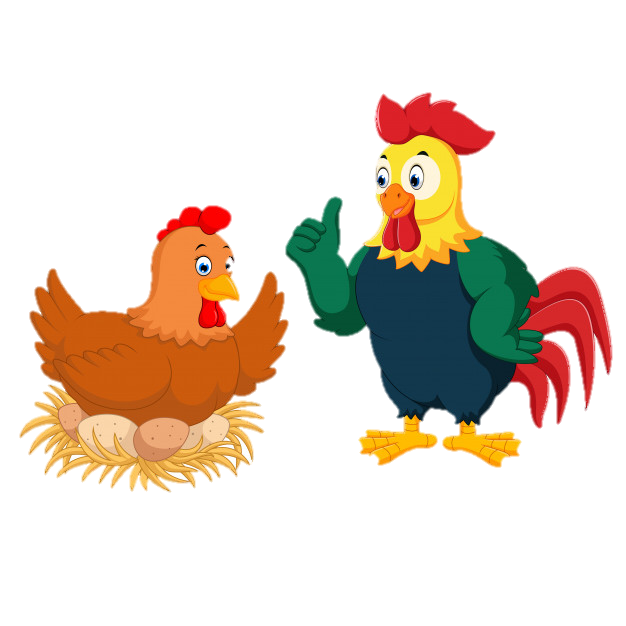 Tùng!Tùng
!Tùng !Tùng
12
Bài
12
Danh sách học sinh
Tiết 1 + 2
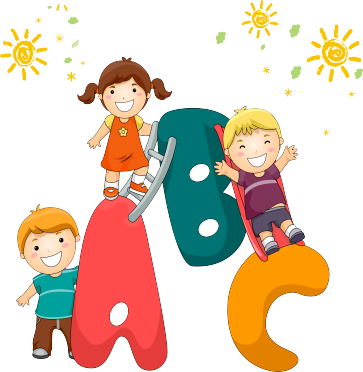 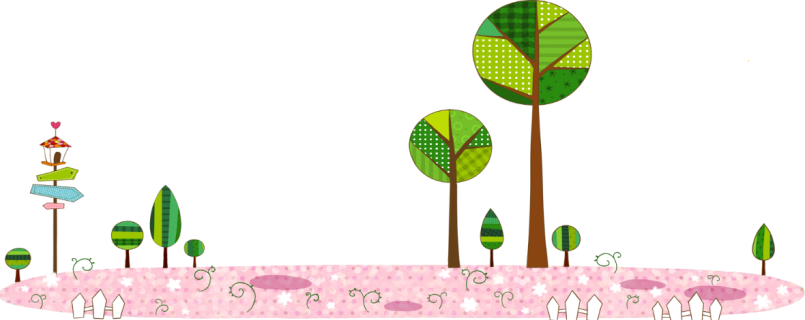 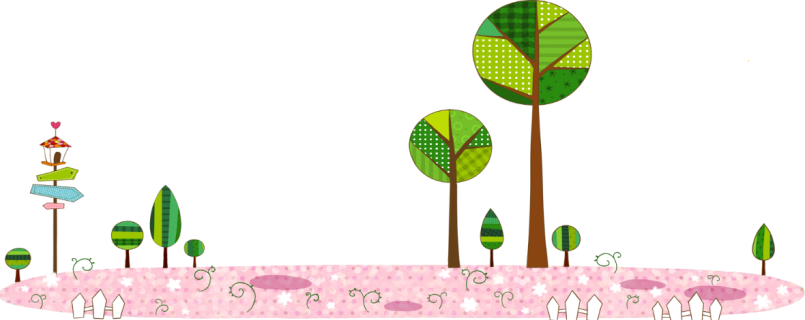 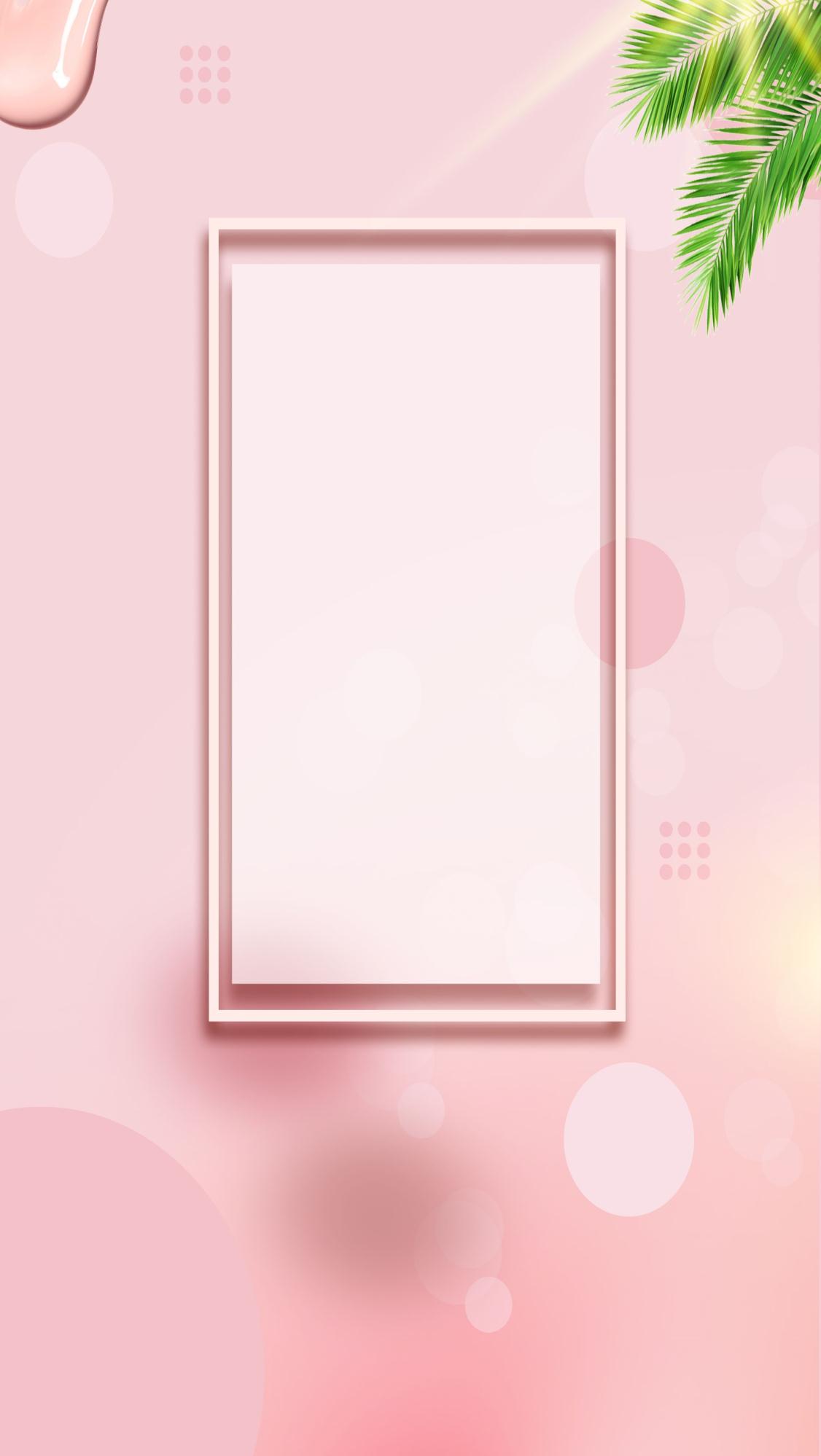 1
Đọc
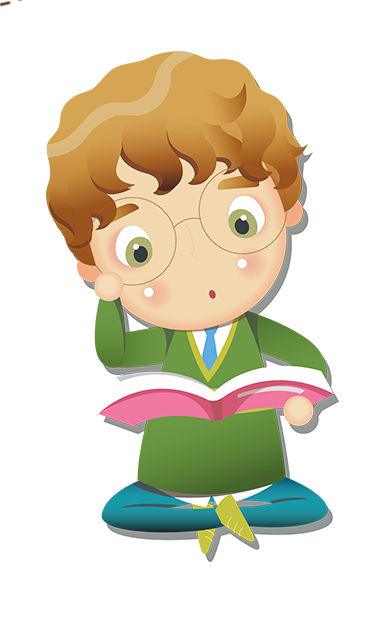 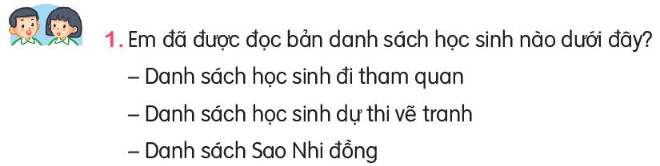 2. Em biết được thông tin gì khi đọc bản danh sách đó ?
Danh sách học sinh
Hôm nay, chúng tôi được đọc truyện tại lớp. Cô giáo cho chúng tôi đăng ký đọc truyện theo sở thích. Dưới đây là danh sách đăng ký của tổ tôi.
Đọc mẫu
Danh sách học sinh tổ 2 lớp 2C đăng ký đọc truyện
Đọc nối tiếp.
Dựa vào danh sách đăng ký, cô chia lớp thành ba nhóm, mỗi nhóm đọc một truyện. Chúng tôi đọc cho nhau nghe, rồi cùng trao đổi về các nhân vật trong truyện mà nhóm đã chọn.
Danh sách học sinh
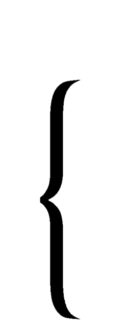 Hôm nay, chúng tôi được đọc truyện tại lớp. Cô giáo cho chúng tôi đăng ký đọc truyện theo sở thích. Dưới đây là danh sách đăng ký của tổ tôi.
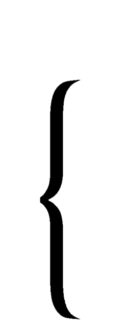 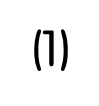 Danh sách học sinh tổ 2 lớp 2C đăng ký đọc truyện
Đọc theo đoạn.
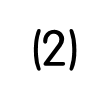 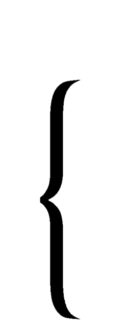 Dựa vào danh sách đăng ký, cô chia lớp thành ba nhóm, mỗi nhóm đọc một truyện. Chúng tôi đọc cho nhau nghe, rồi cùng trao đổi về các nhân vật trong truyện mà nhóm đã chọn.
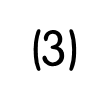 Luyện đọc đoạn sau
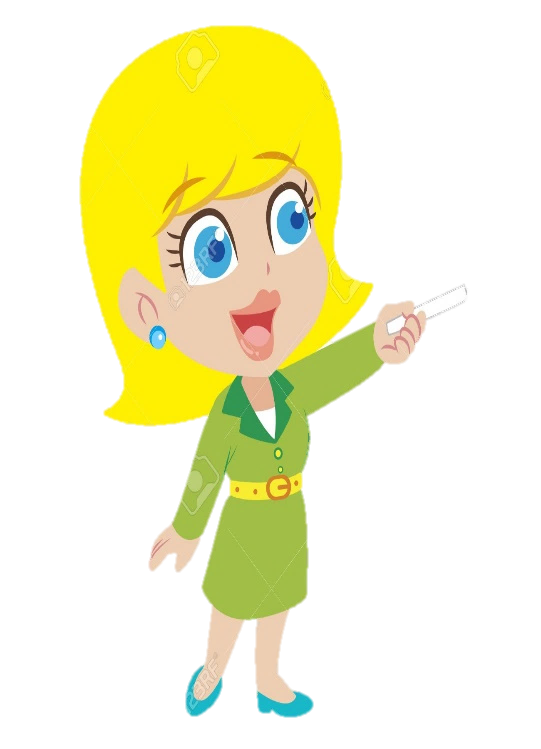 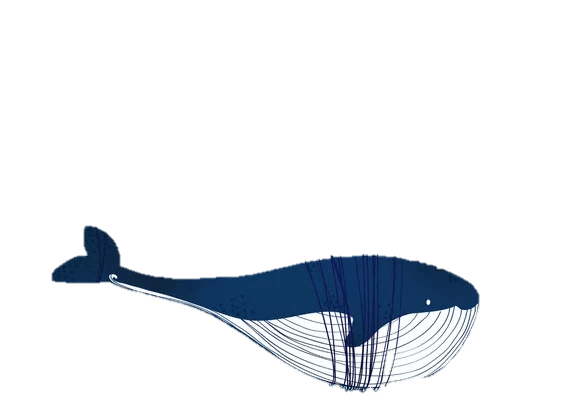 Trả lời câu hỏi
1. Trong bản danh sách, tổ 2 lớp 2C có bao nhiêu bạn?
Có 8 bạn
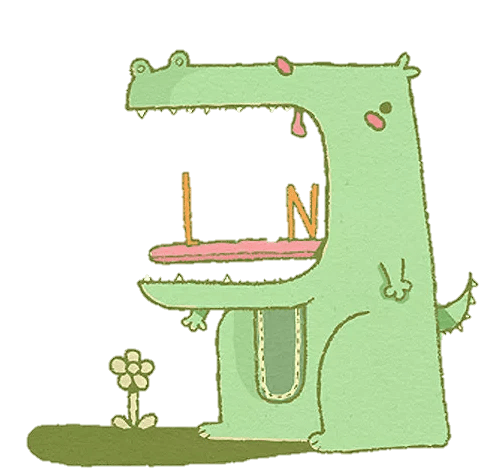 2. Bạn đứng ở vị trí thứ 6 đăng ký đọc truyện gì?
Ngày khai trường
3. Những bạn nào đăng ký đọc cùng truyện với bạn ở vị trí thứ 6?
Trần Trường An, Đỗ Duy Bắc
4. Bạn danh sách có tác dụng gì?
Bản danh sách giúp thống kê các bạn đăng ký truyện và  		tên truyện các bạn đã đăng ký.
[Speaker Notes: Bài giảng thiết kế bởi: Hương Thảo - tranthao121006@gmail.com]
Luyện tập theo 
văn bản
1
Tên học sinh trong bản danh sách được sắp xếp như thế nào?
Sắp xếp theo thứ tự chữ trong bảng chữ cái
[Speaker Notes: GV linh động tổ chức phù hợp với hs của lớp mình dạy]
2. Học thuộc bảng chữ cái tiếng Việt.
Tiết 3
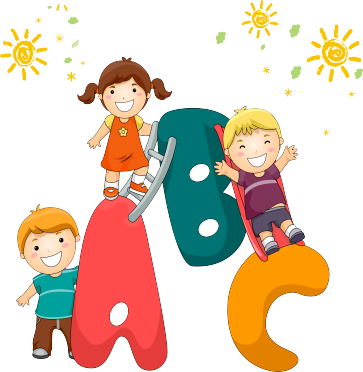 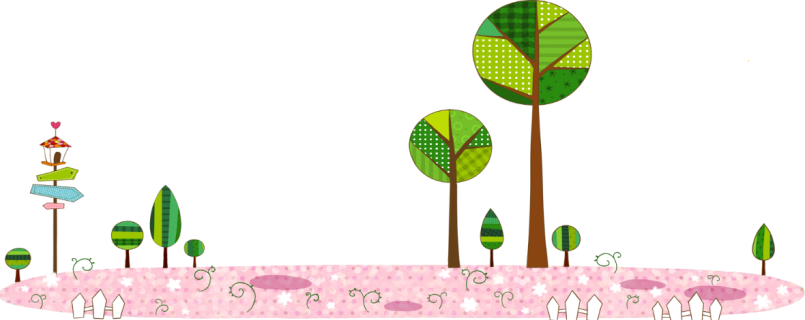 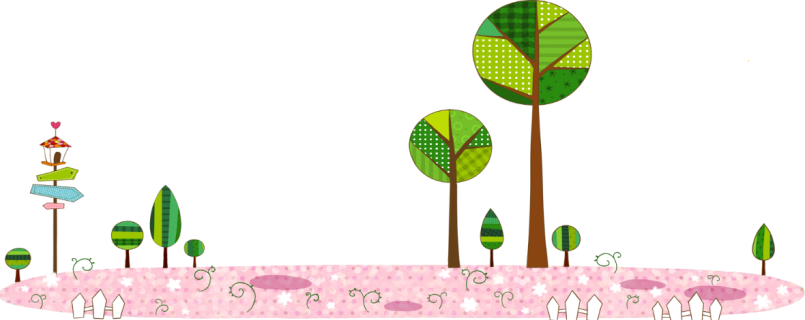 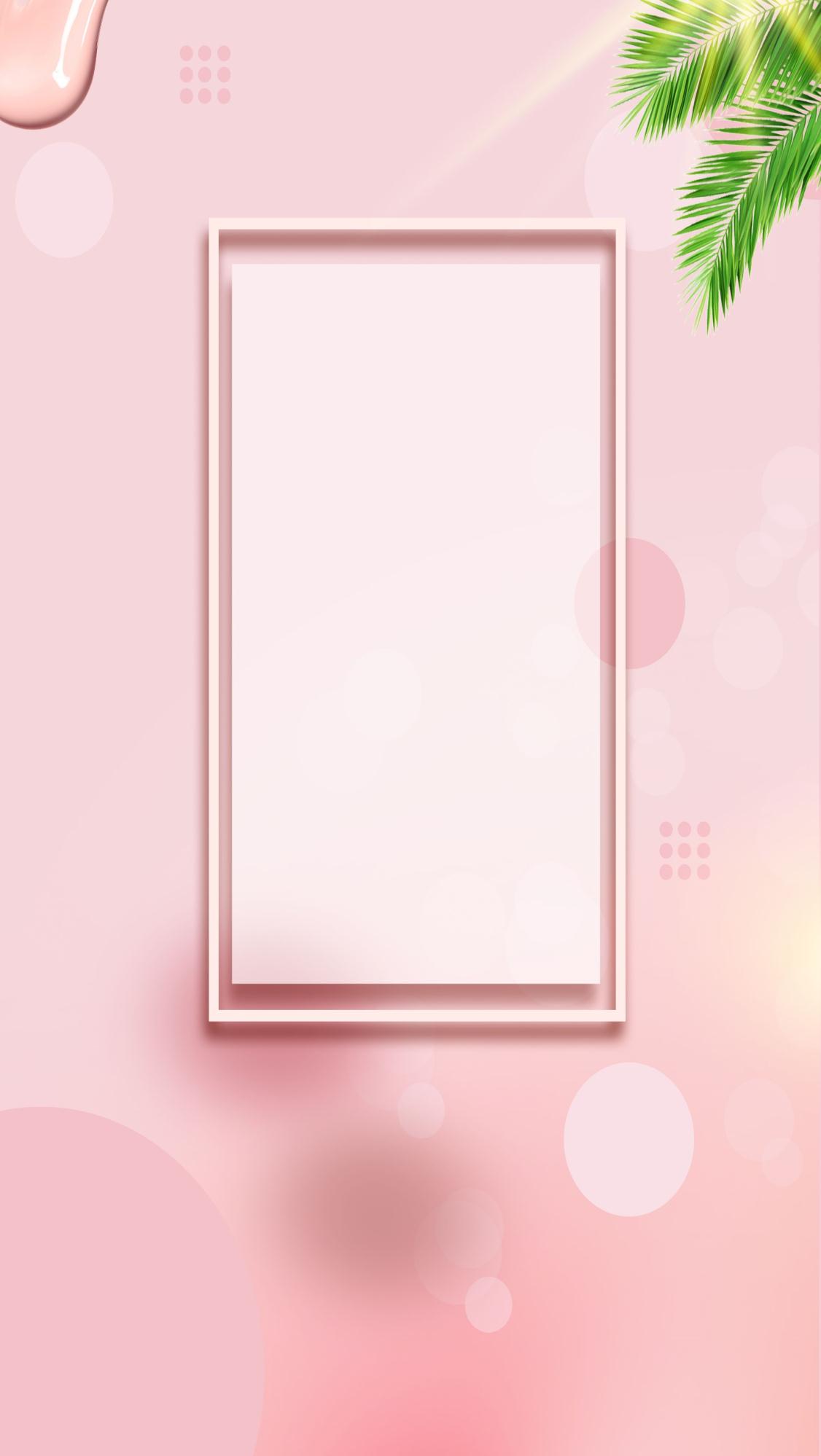 3
Viết
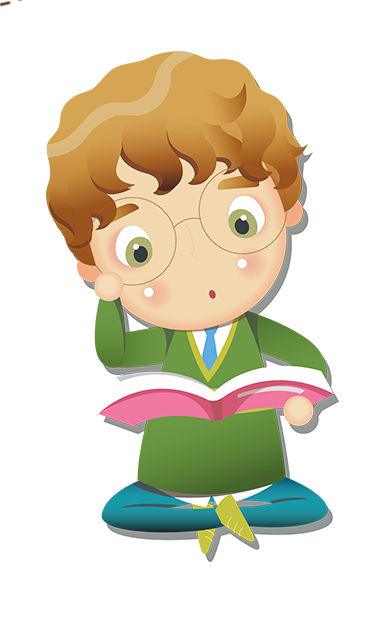 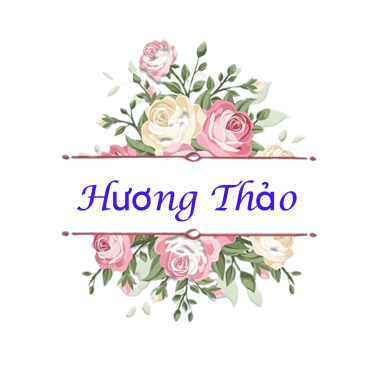 [Speaker Notes: Bài giảng thiết kế bởi: Hương Thảo - tranthao121006@gmail.com]
1. Nghe – viết
Buồn không hả trống
Trong những ngày hè
Bọn mình đi vắng
Chỉ còn tiếng ve?
Kìa trống đang gọi
Tùng! Tùng! Tùng! Tùng
Cái trống lặng im
Nghiêng đầu trên giá
Chắc thấy chúng em
Nó mừng vui quá!
[Speaker Notes: Bài giảng thiết kế bởi: Hương Thảo - tranthao121006@gmail.com]
2. Dựa vào tranh, viết từ ngữ có tiếng bắt đầu bằng g hoặc gh
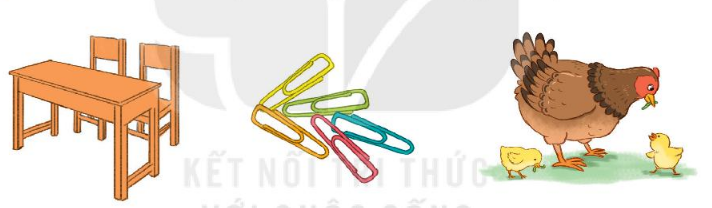 Kẹp ghim
Gà mẹ, gà con
Cái ghế
3. Chọn a hoặc b
a. Chọn x hoặc s thay cho ô vuông
Giữa đám lá mượt xanh
Treo từng chùm chuông nhỏ
Trắng xanh và hồng đỏ
Bừng sáng cả vườn quê
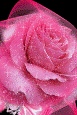 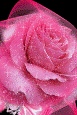 [Speaker Notes: Bài giảng thiết kế bởi: Hương Thảo - tranthao121006@gmail.com]
Cầu gì không bắc ngang sông
Không trèo qua suối mà chồng lên mây
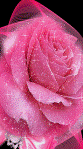 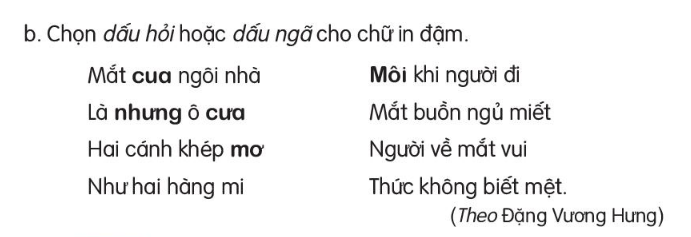 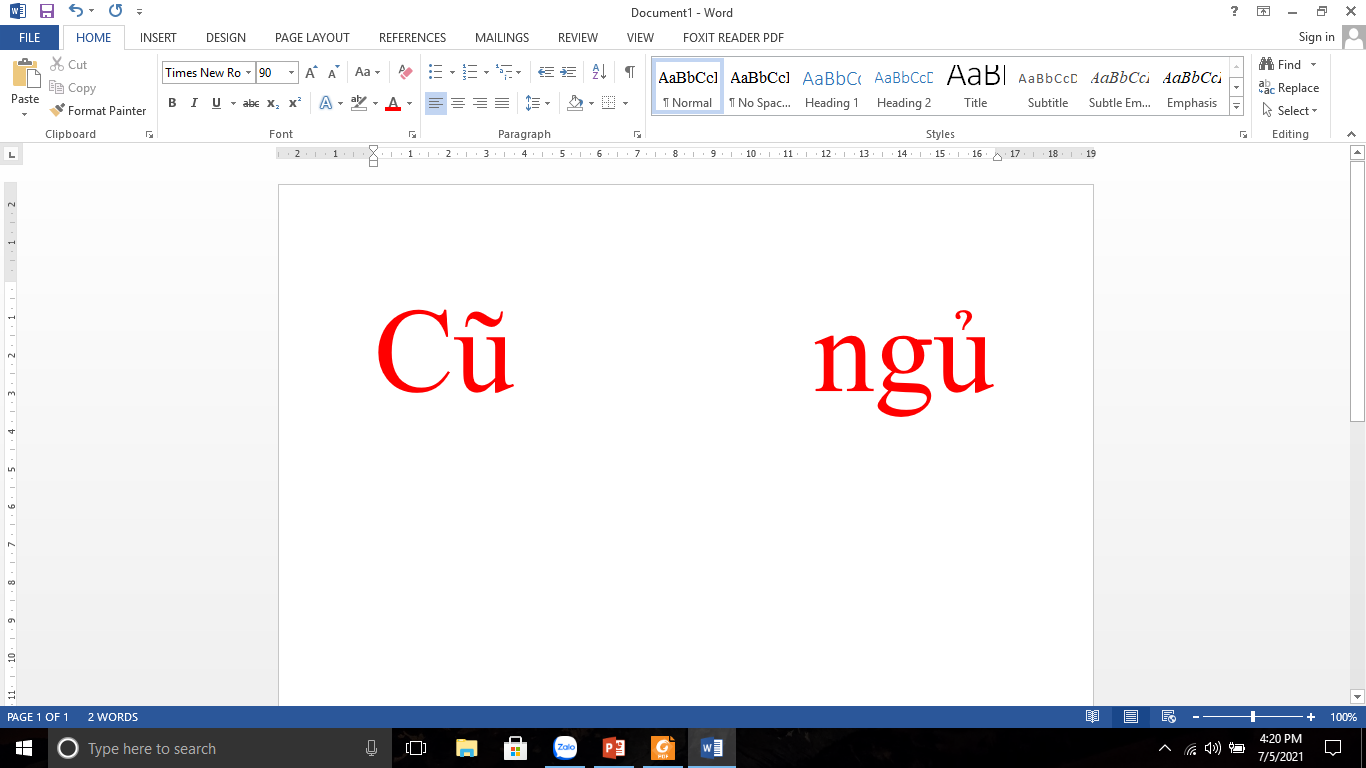 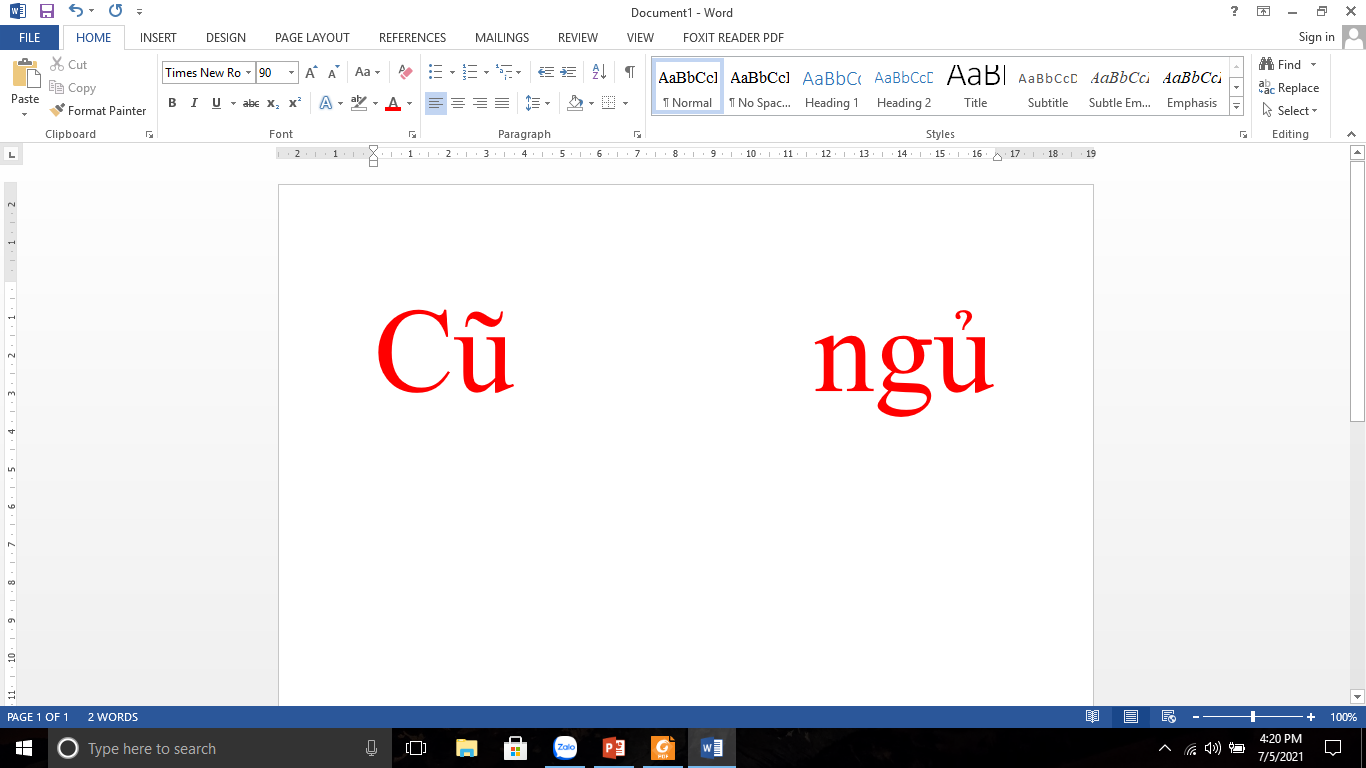 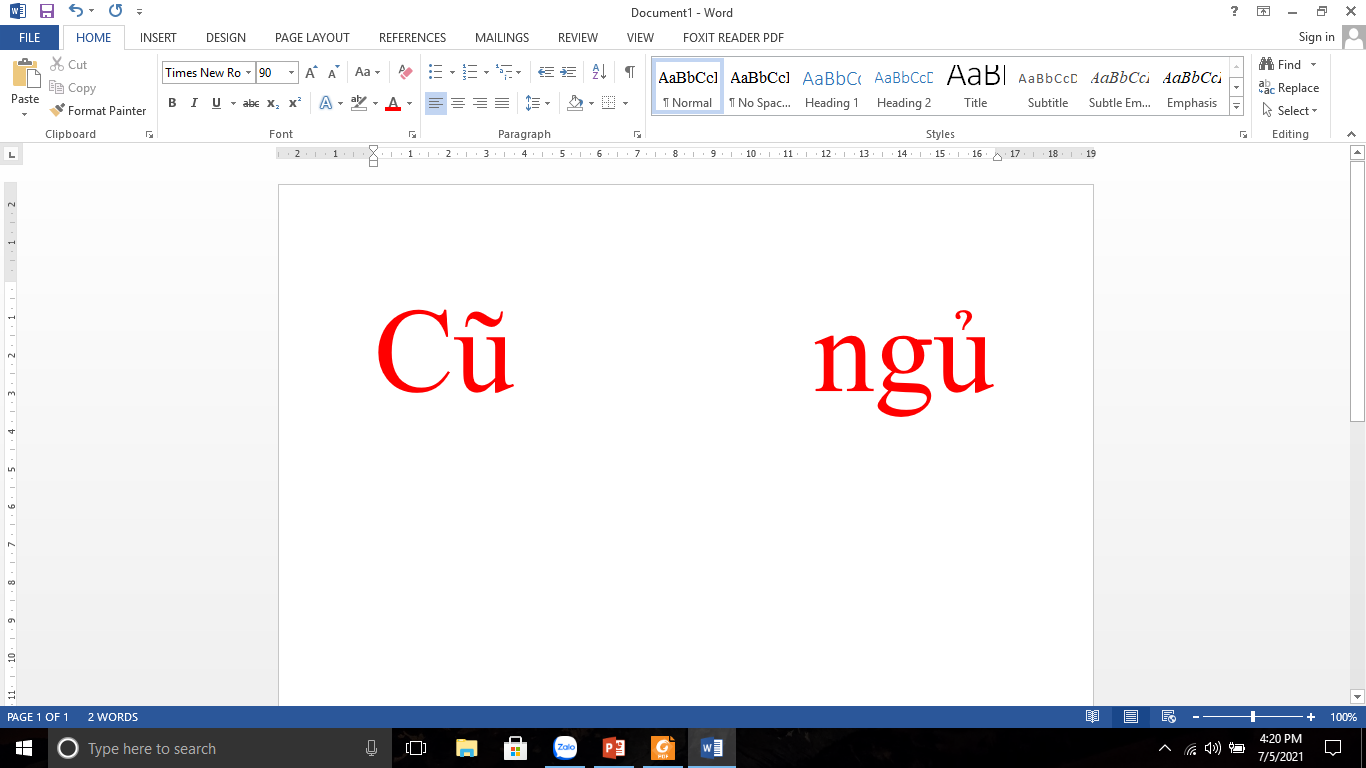 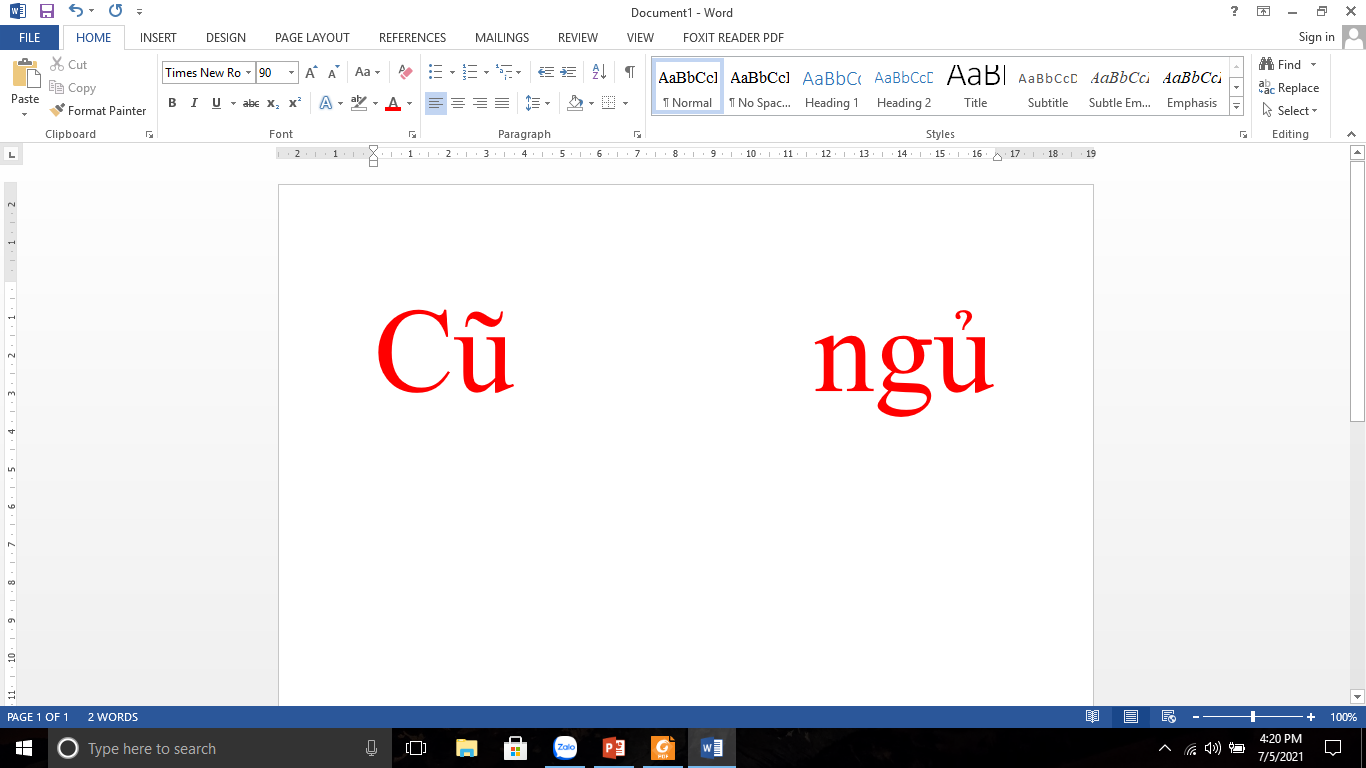 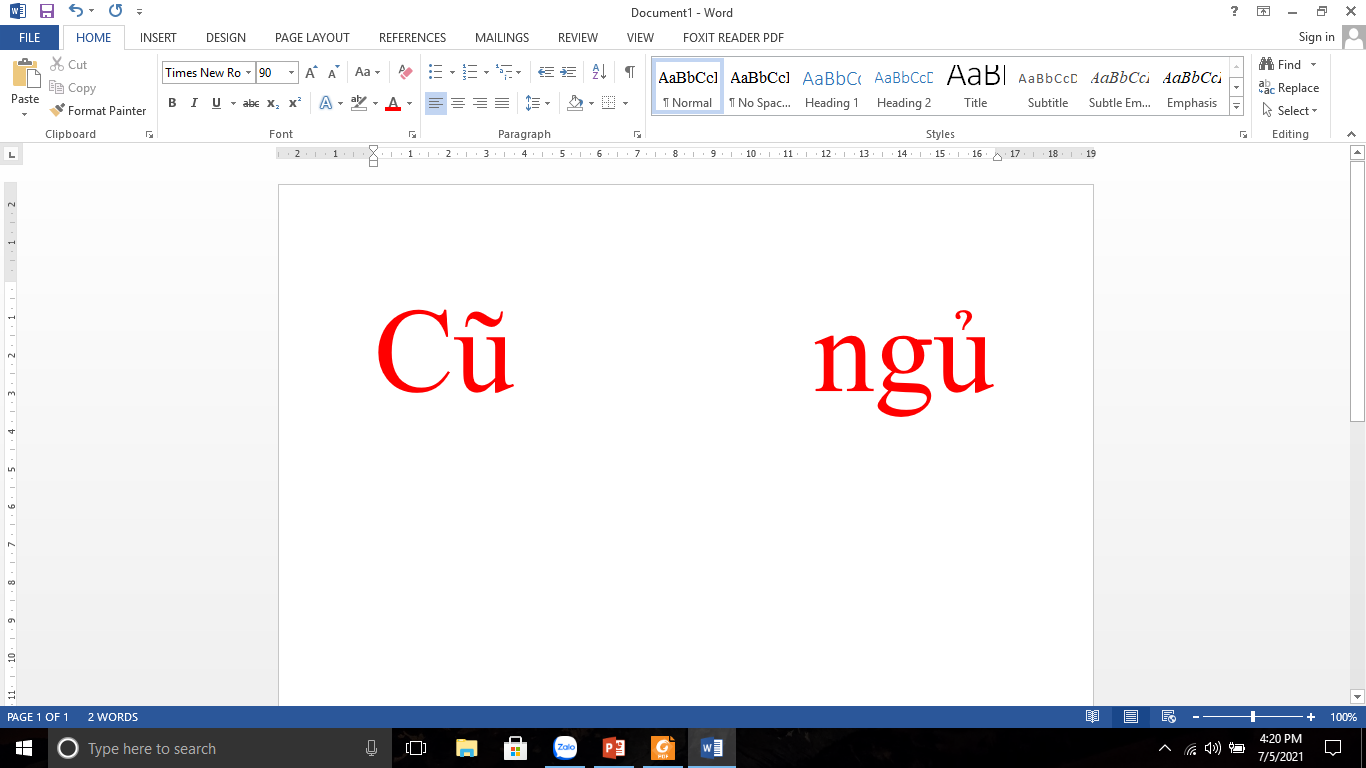 Tiết 4
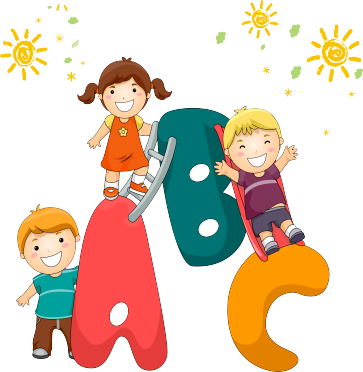 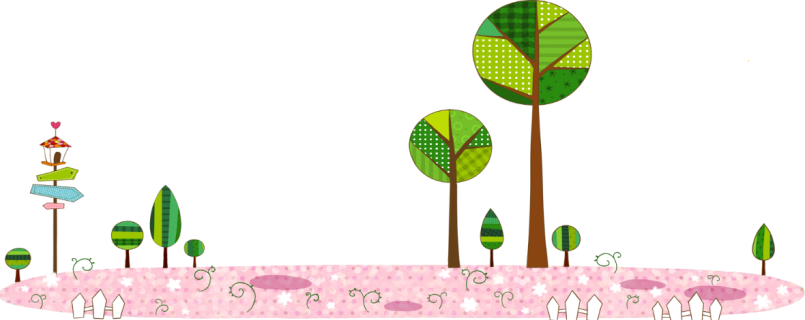 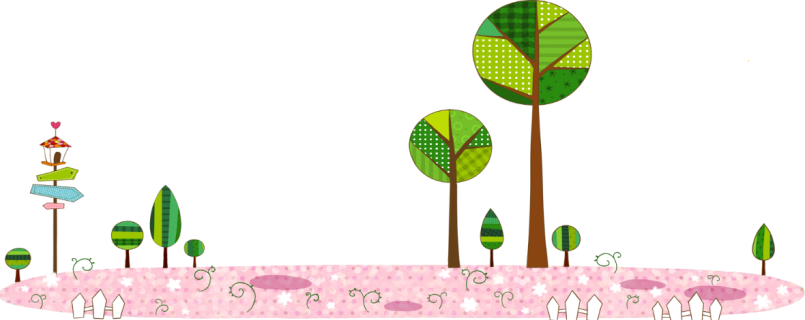 1. Giải câu đố để tìm từ ngữ chỉ sự vật
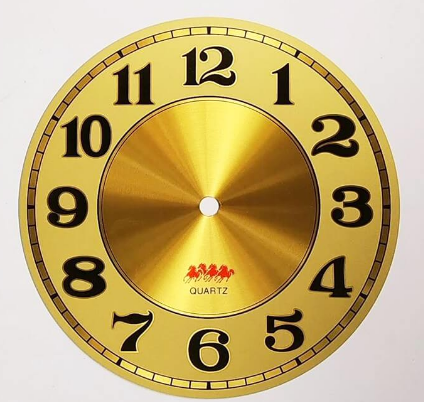 a. Cái gì tích tắc ngày đêm, 
Nhắc em đi ngủ, nhắc em học bài
Một anh chậm bước khoan thai,
Một anh chạy những bước dài thật nhanh 
                                     - Là cái gì?
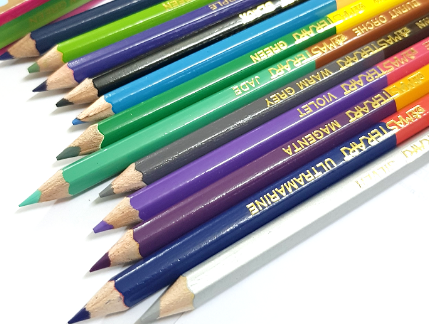 b. Ruột dài từ mũi đến chân
Mũi mòn ruột cũng dần dần mòn theo.
c. Nhỏ như cái kẹo
Dẻo như bánh giầy
Học trò lâu nay
Vẫn dùng đến nó
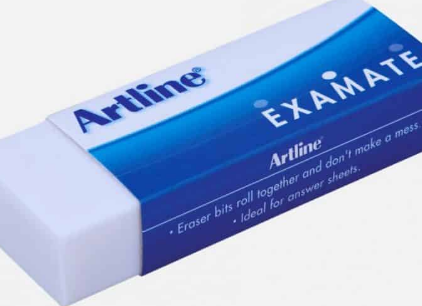 2. Tìm những từ chỉ đặc điểm trong những câu đố trên
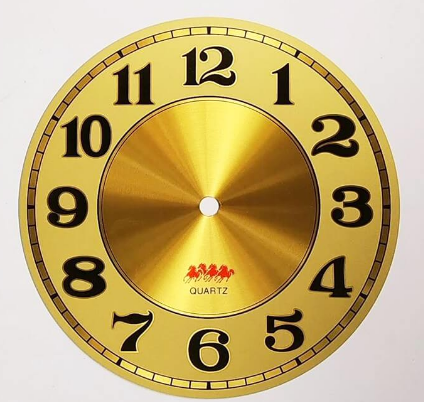 a. Cái gì tích tắc ngày đêm, 
Nhắc em đi ngủ, nhắc em học bài
Một anh chậm bước khoan thai,
Một anh chạy những bước dài thật nhanh.
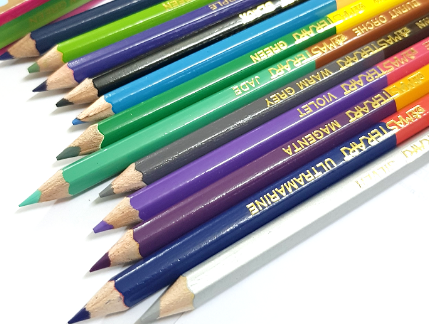 b. Ruột dài từ mũi đến chân
Mũi mòn ruột cũng dần dần mòn theo.
c. Nhỏ như cái kẹo
    Dẻo như bánh giầy
     Học trò lâu nay
    Vẫn dùng đến nó
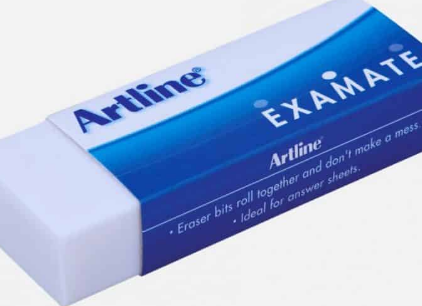 1. Đọc danh sách dưới đây và trả lời câu hỏi
b. Có 4 bạn đăng ký tham quan lăng Bác
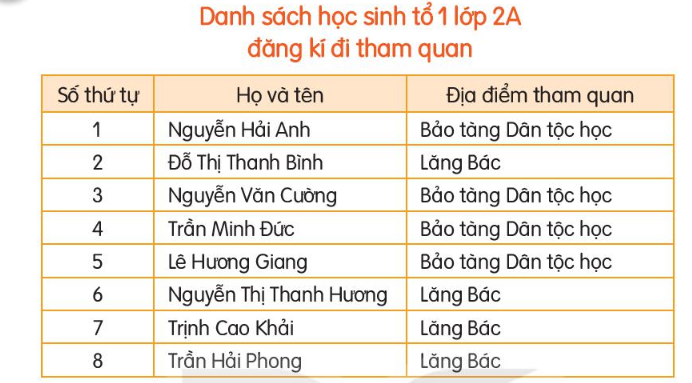 a. Tổ 1 có 8 bạn học sinh
b. Có 4 bạn đăng ký tham quan Bảo tàng dân tộc học
Tổ 1 lớp 2A có bao nhiêu học sinh?
Có mấy bạn đăng ký tham quan lăng Bác?
Có mấy bạn đăng ký tham quan Bảo tàng dân tộc học?
Tiết 5
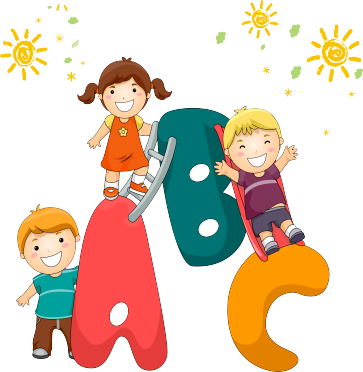 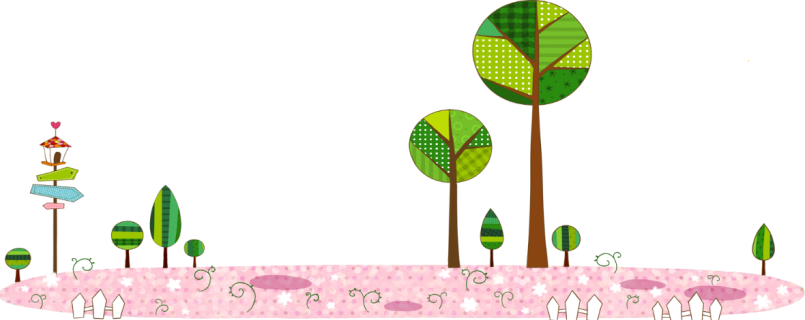 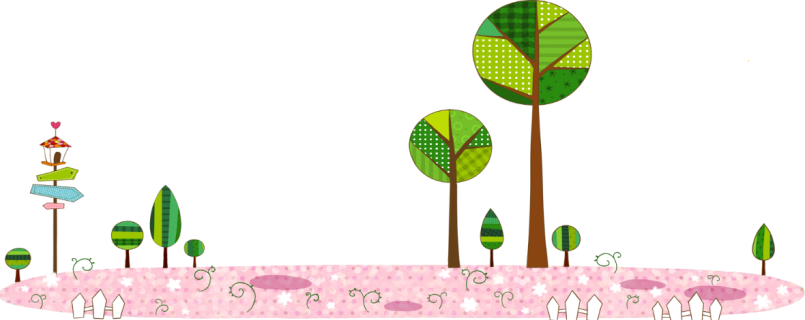 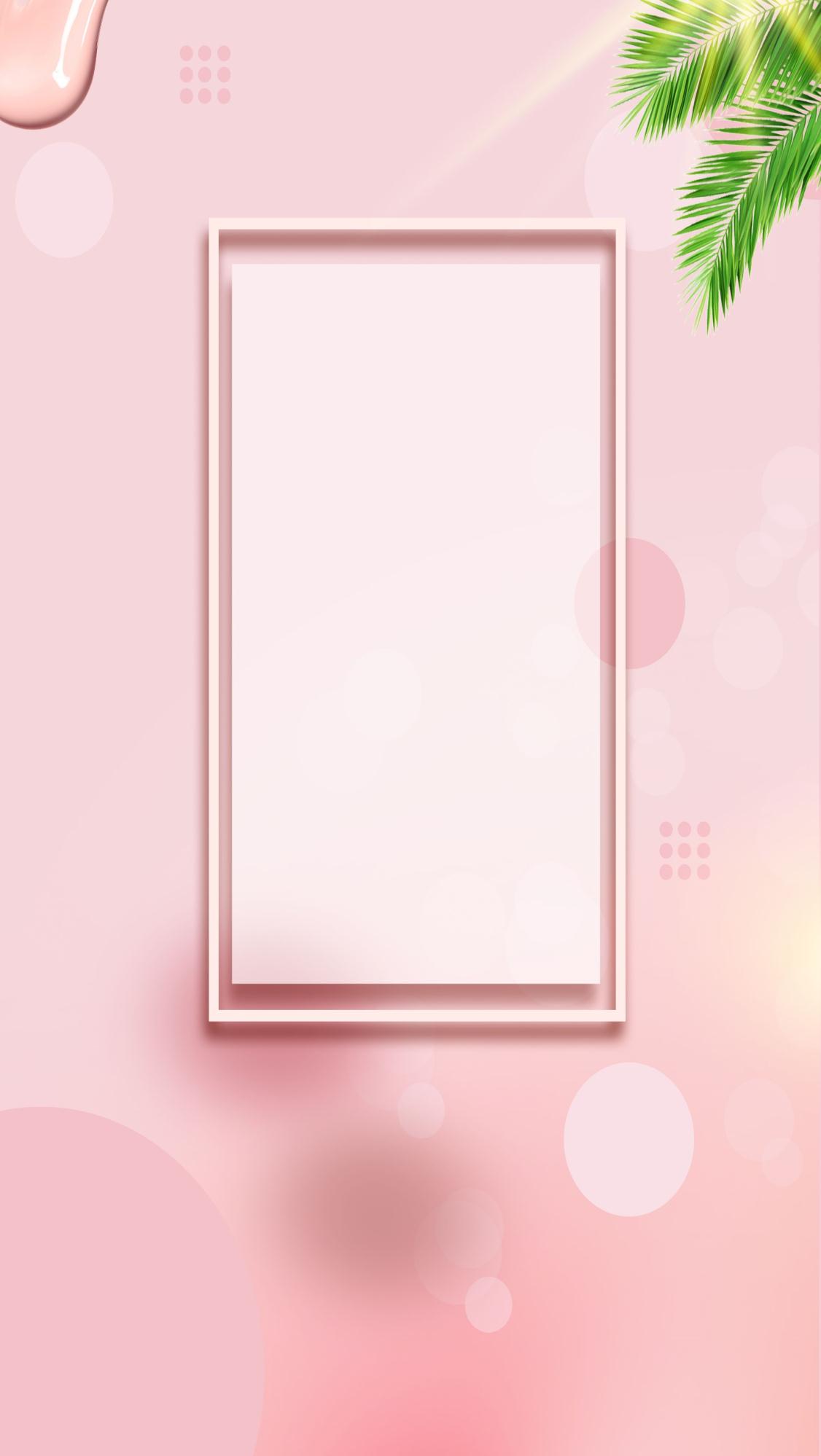 Đọc mở rộng
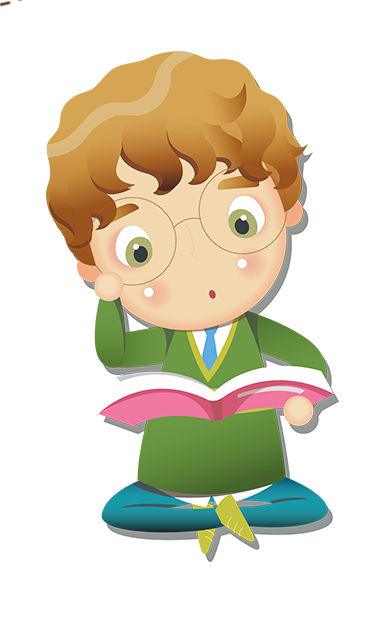 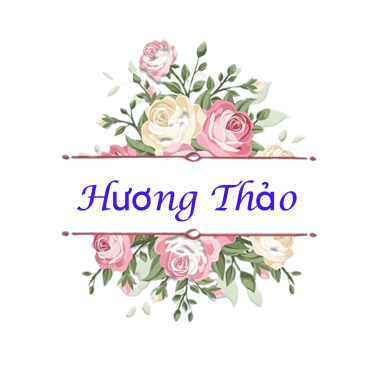 [Speaker Notes: Bài giảng thiết kế bởi: Hương Thảo - tranthao121006@gmail.com]
1. Tìm đọc bài thơ, câu chuyện, bài báo viết về thầy cô
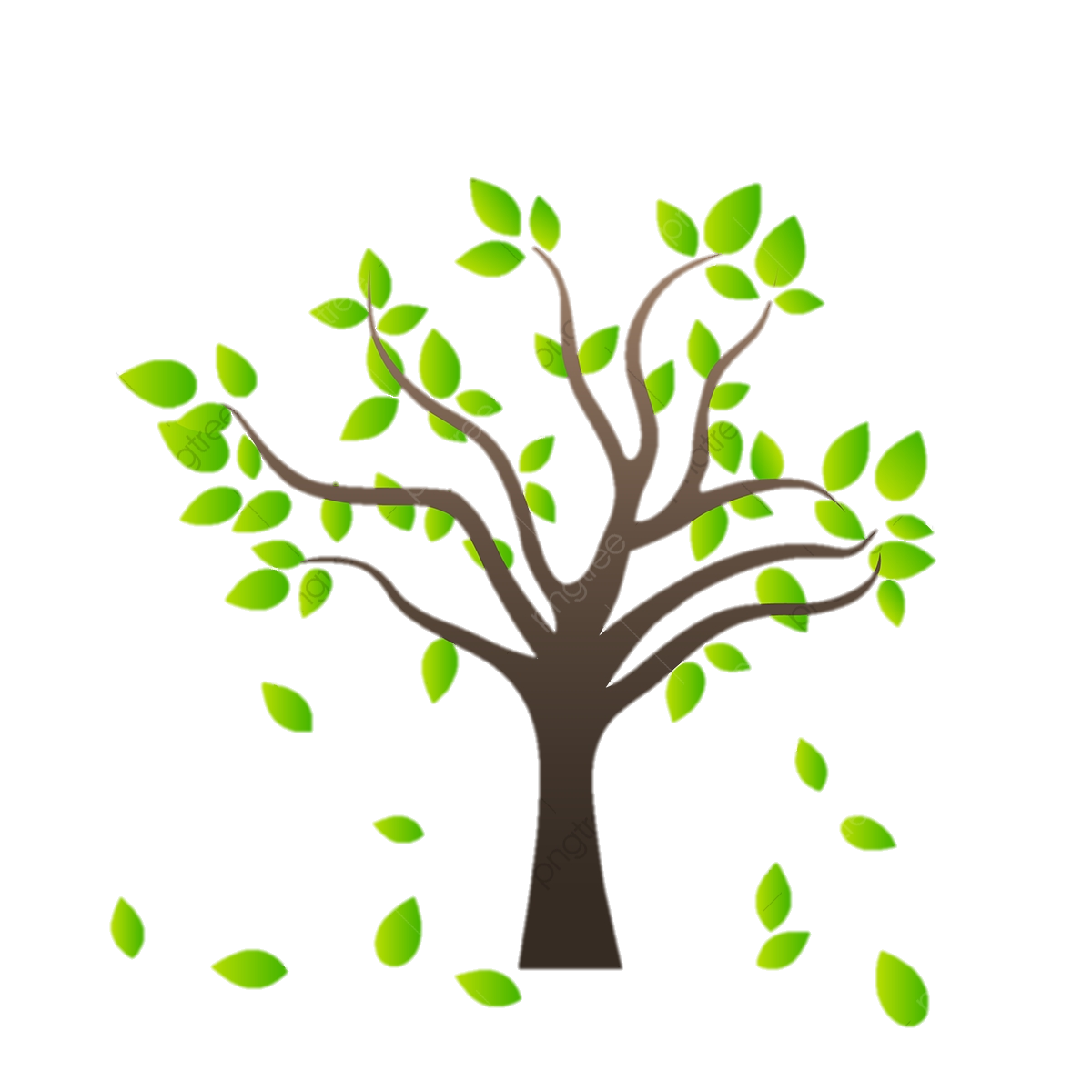 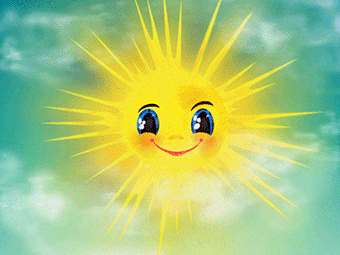 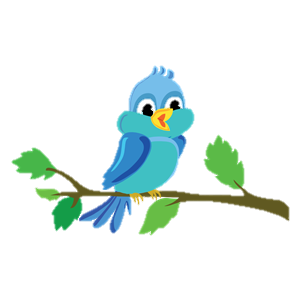 Củng cố, dặn dò.
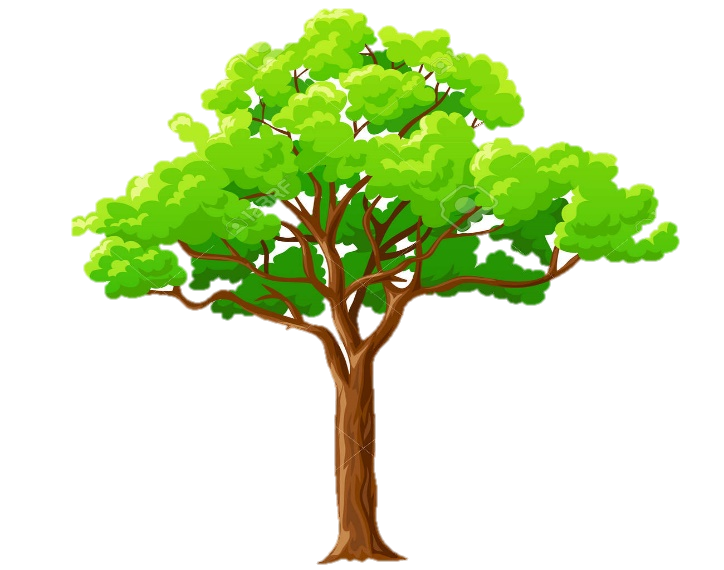 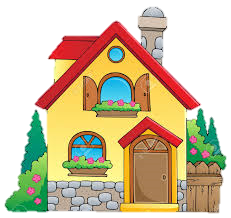 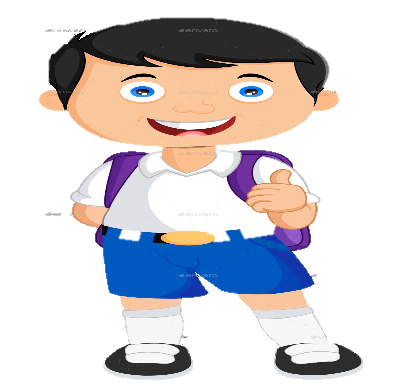 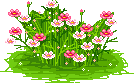 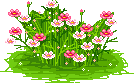 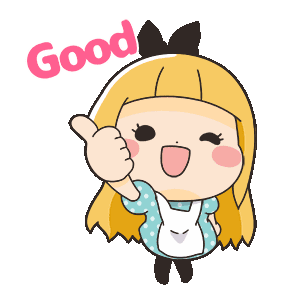 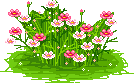 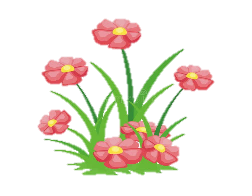 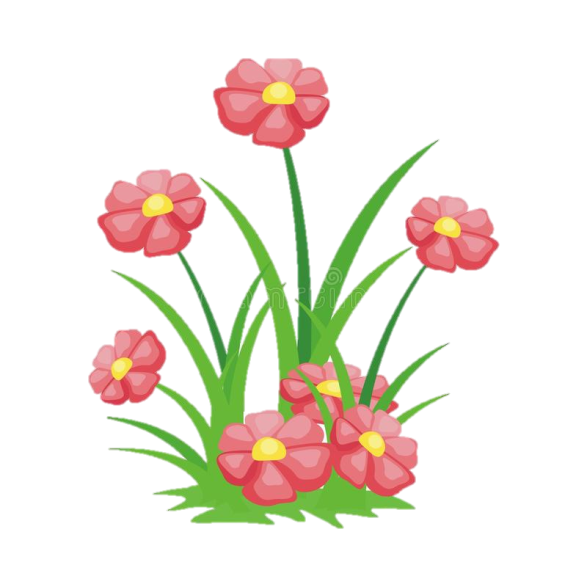 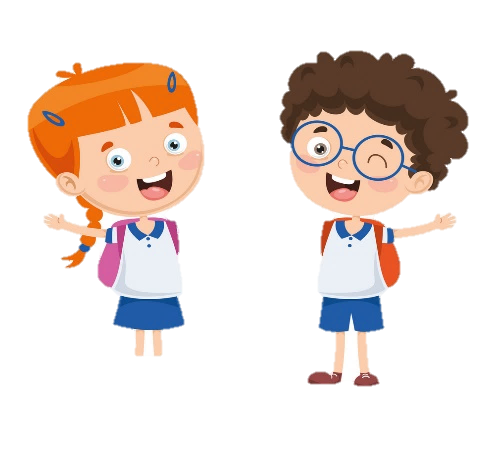 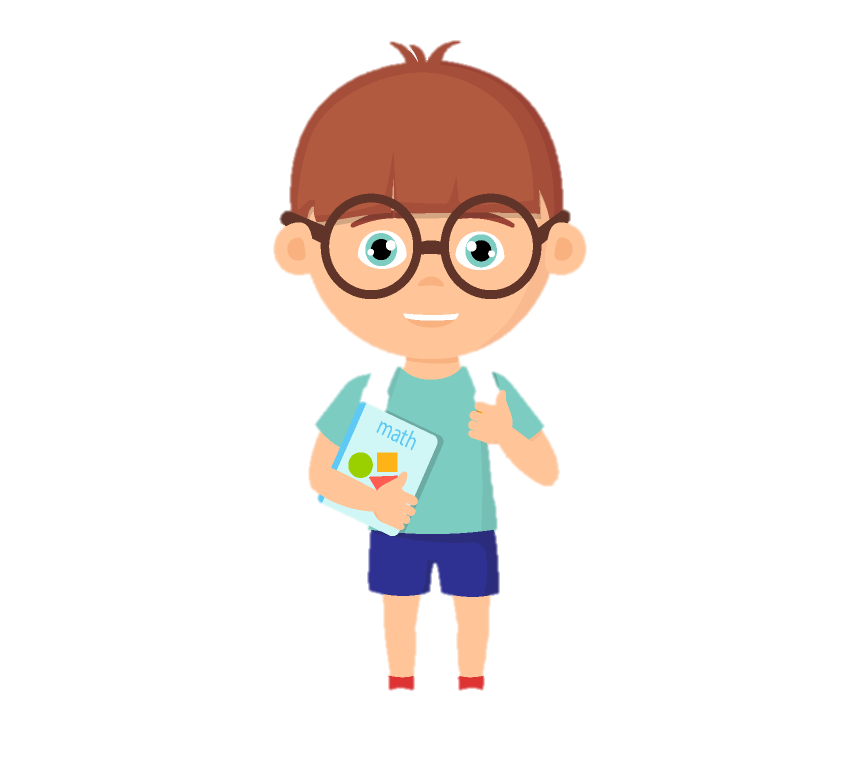 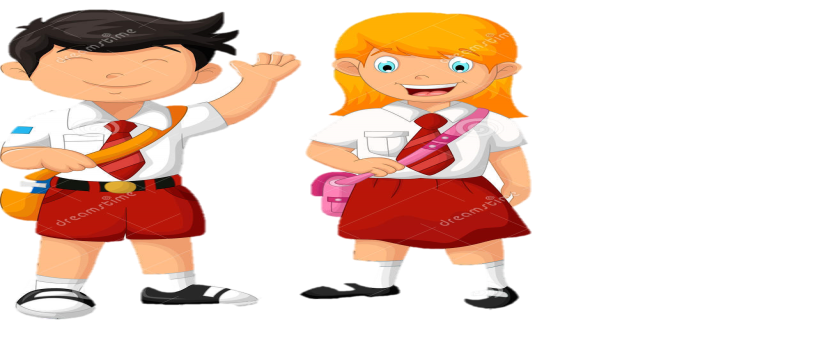 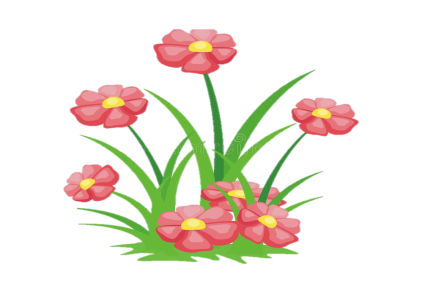 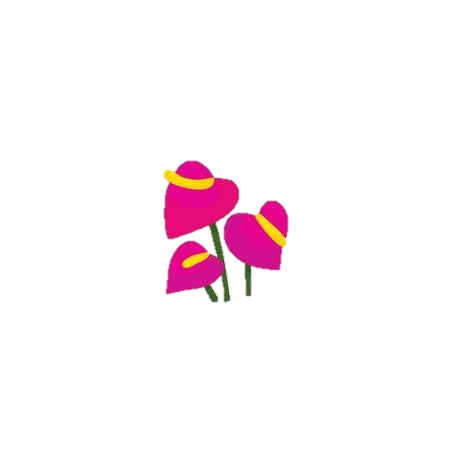 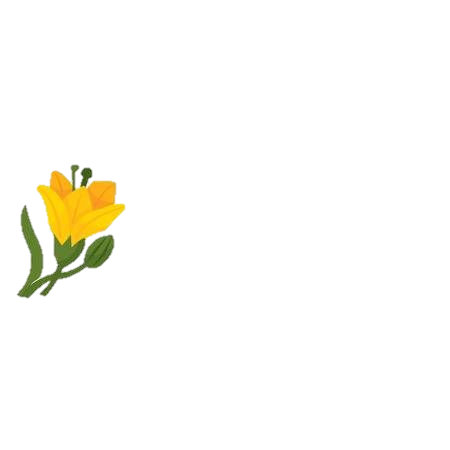 [Speaker Notes: Bài giảng thiết kế bởi: Hương Thảo - tranthao121006@gmail.com]